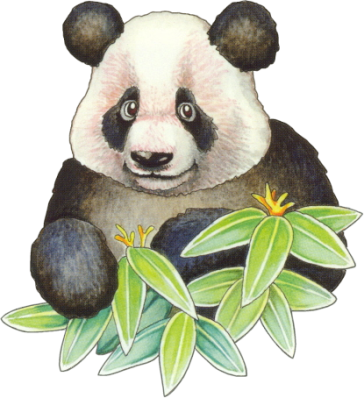 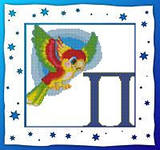 Буква «П».
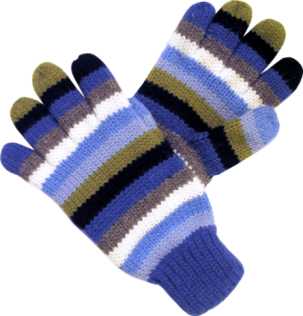 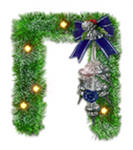 Просекова Т.Н.
Букву П в спортивном залеПерекладиной назвали. —Ну-ка, милый, не ленись,Подойди да подтянись.
Просекова Т.Н.
Сосчитай все буквы «П»: одна буква «п», две буквы «п» … .Объясни, почему одна буква синяя, а другая зелёная?
П    П
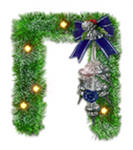 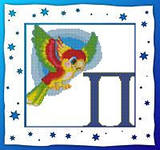 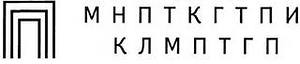 Просекова Т.Н.
Назови профессии: парикмахер, пожарный, продавец, повар, портной. Каким цветом нужно закрасить букву?
Просекова Т.Н.
Найди предметы  для этой буквы.
Просекова Т.Н.
Назови картинки: петух, пеликан, павлин, цыплёнок, цапля, пингвин. Подумай и запиши букву «п» синим или зелёным цветом.
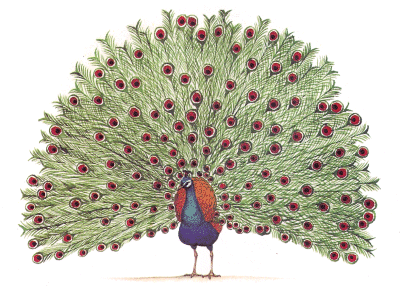 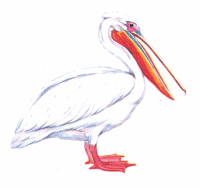 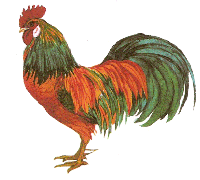 п
п
п
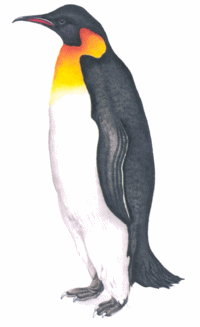 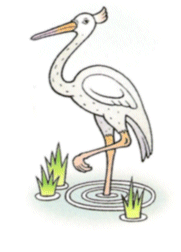 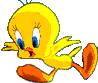 п
п
п
Просекова Т.Н.
Прочитай слоги:
ПА
по
пу
пи
Просекова Т.Н.
Прочитай, что написано:- в нижнем правом углу; -в верхнем левом углу; -справа от «ПУ»; -слева от «ПЭ», -между «ПА» и «ПО», -над «ПИ», -под «ПО»,-перед «ПИ».
Просекова Т.Н.
Определи первый звук в названии каждой картинки. Впиши нужную букву в клеточку и прочитай название животного.
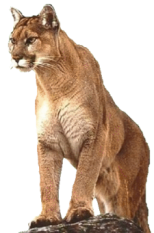 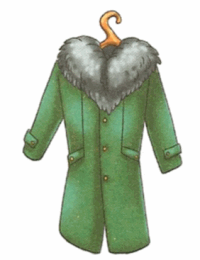 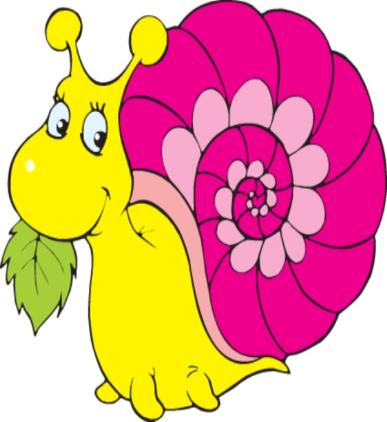 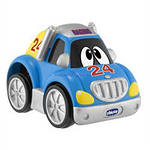 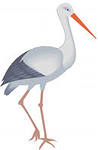 П
У
М
А
Просекова Т.Н.
МОЛОДЕЦ!!!
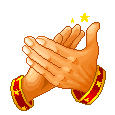 Просекова Т.Н.